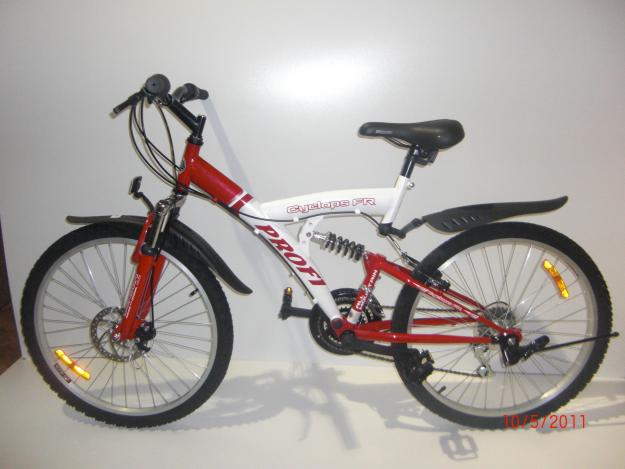 Містер Велосипед
2
Актуальність проблеми:Популяризація велосипедного виду транспорту, як запорука вирішення екологічних та транспортних проблем.
Сучасний велосипед
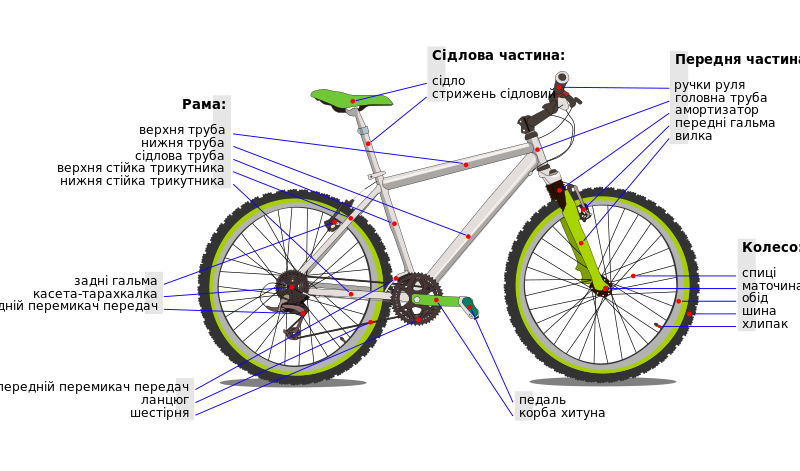 Але не завжди велосипед мав такий вигляд.
Заглянемо в історію.
Дрезина
Барон Карл Дрез (1785- 1851) — німецький винахідник.
Перший металевий велосипед
«Пенні-фартинг»
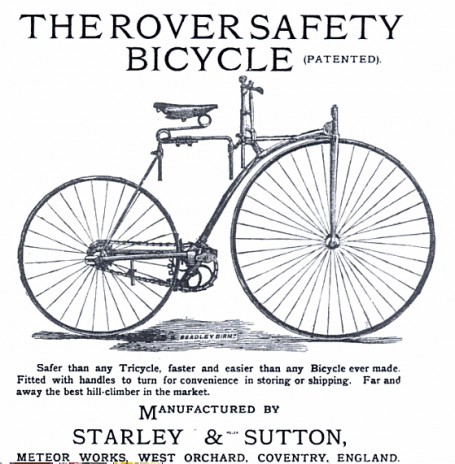 Патент на «ровер»
Джон Кемп Старлі (1854 — 1901) – англійський винахідник.
Ще в давнину були багатомісні велосипеди
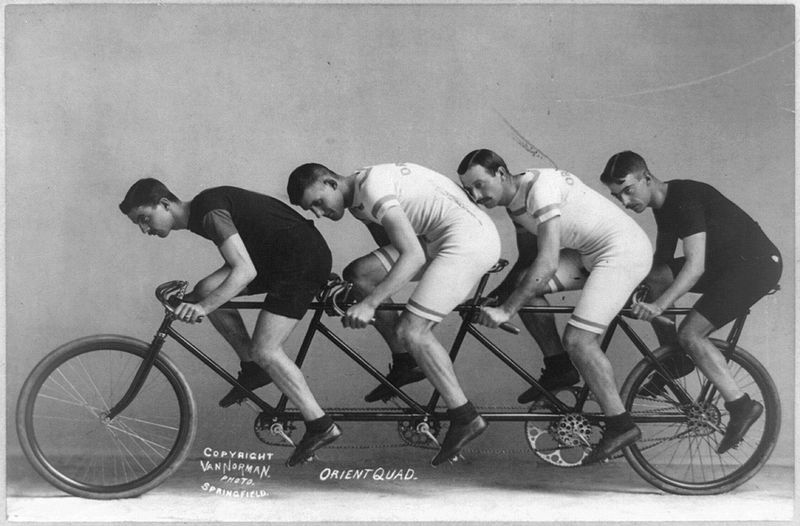 Сучасний світ та велосипед
Застосування сучасного велосипеду
Пошта Японії
Поліція Лондона
Поліція Японії
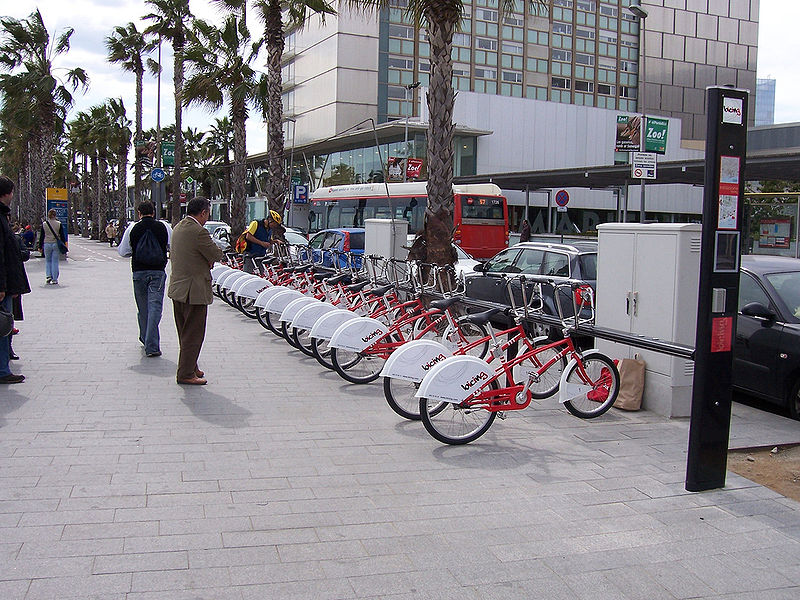 Велокафе
Види сучасних велосипедів
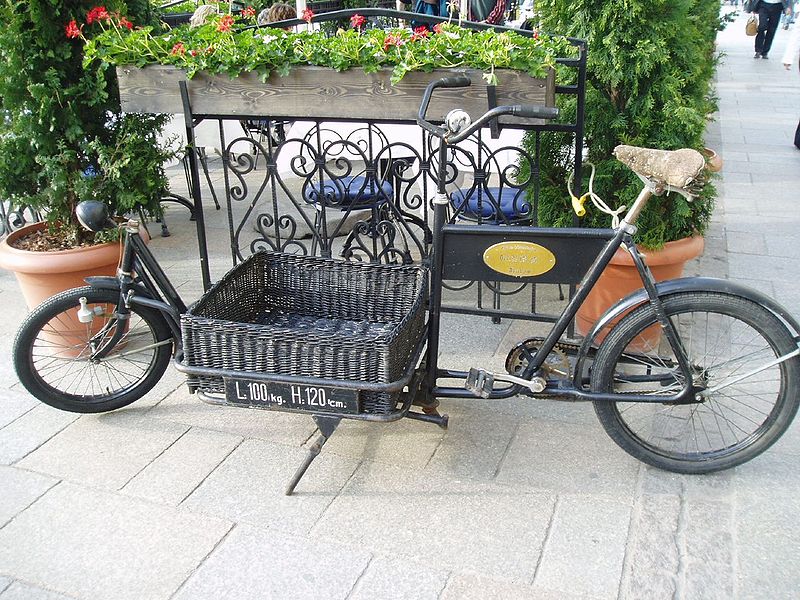 Сучасний вантажний велосипед
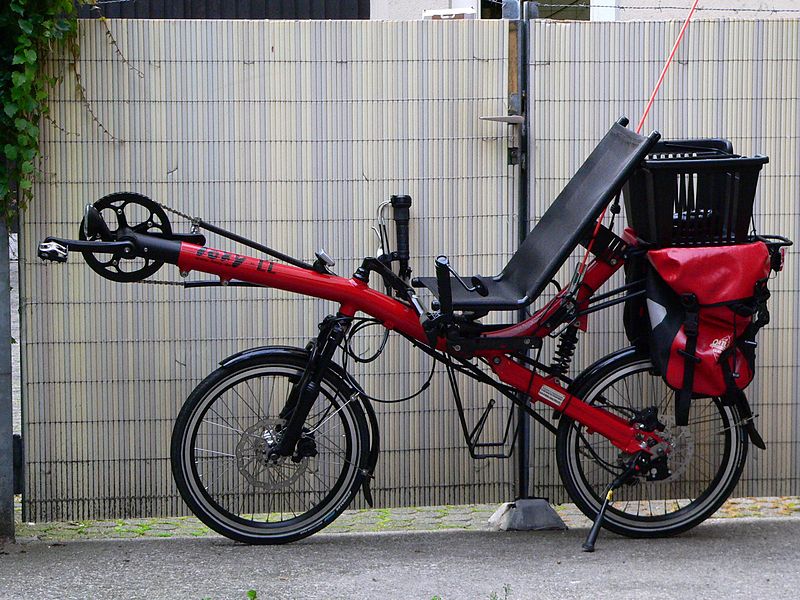 Лежачий сучасний велосипед
Велоснігохід
Повітряний велобайк
Вигоди від користування велосипедом для людини:
Вигода 1. Покращує доступ та вибір мобільності.
Вигода 2. Фізичні вправи для здоров′я.
Вигода 3. Економія коштів.
Вигода для суспільства
Вигода 1. Менше викидів.
Вигода 2. Краще використання громадського простору.
Вигода 3. Сильніша локальна та регіональна економіка.
Які ж фізичні закони закладені у конструкції  велосипеда?
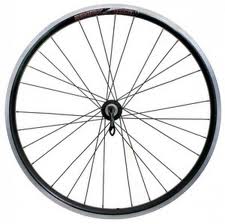 Шина з камерою
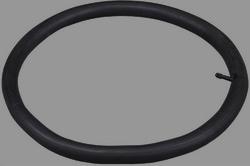 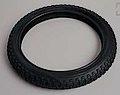 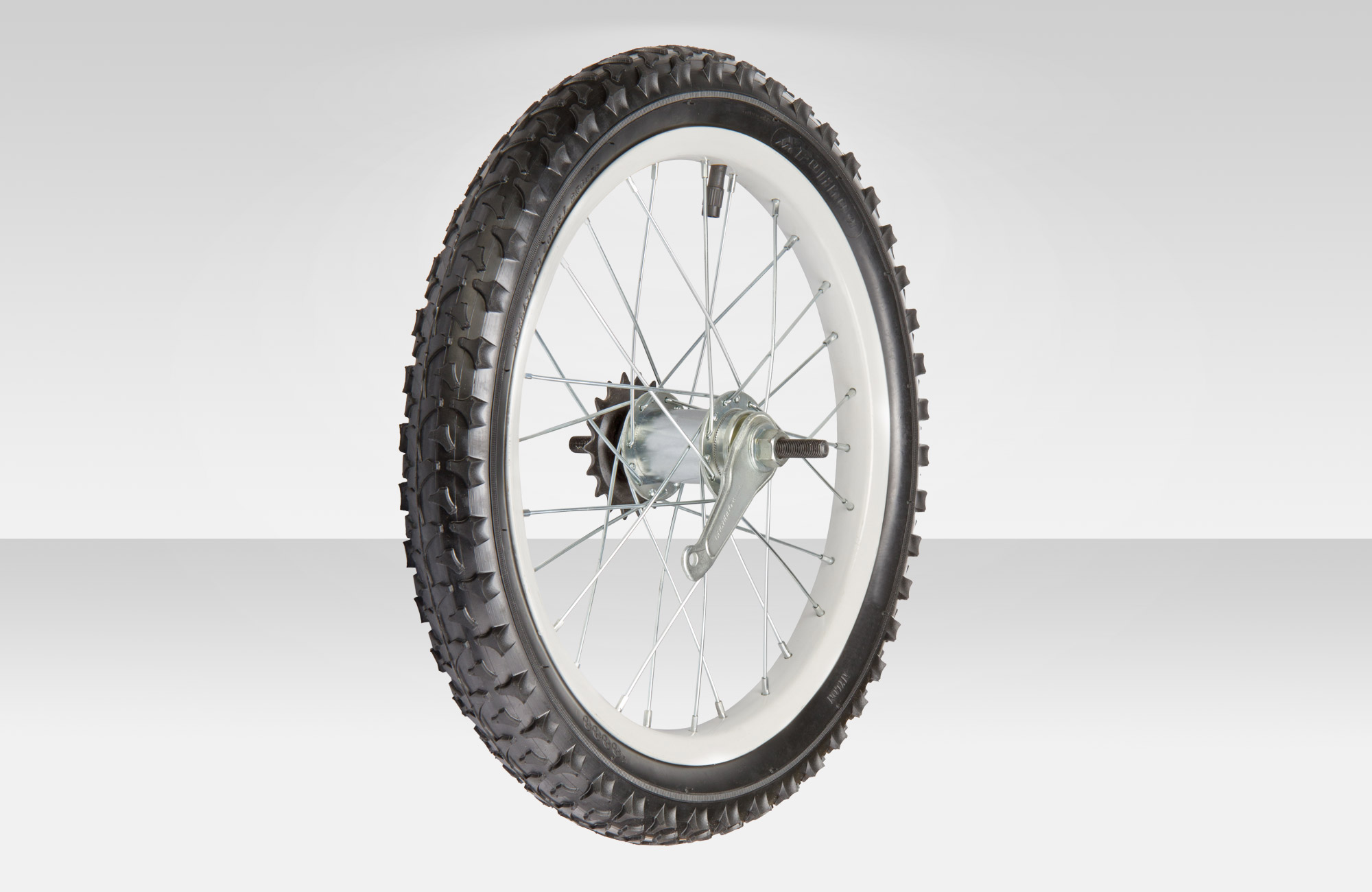 Джон Бойд Данлоп 5 февраля 1840—23 октября 1921)
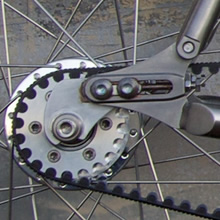 Ланцюгова передача
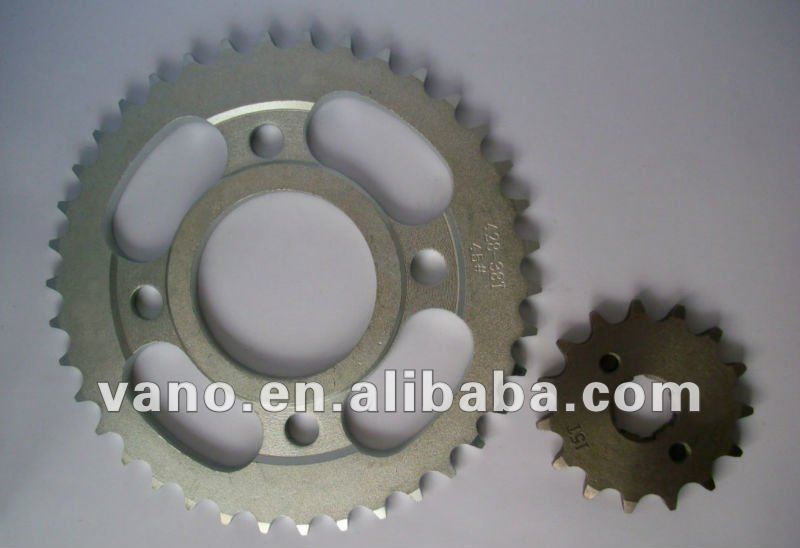 D=n∙d  

(1дюйм=2,54 см)
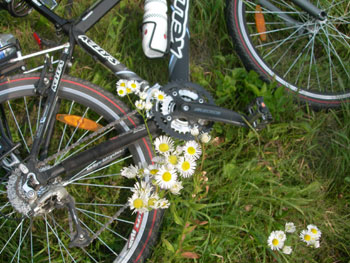 Визначення сили опору на веденій зірочці
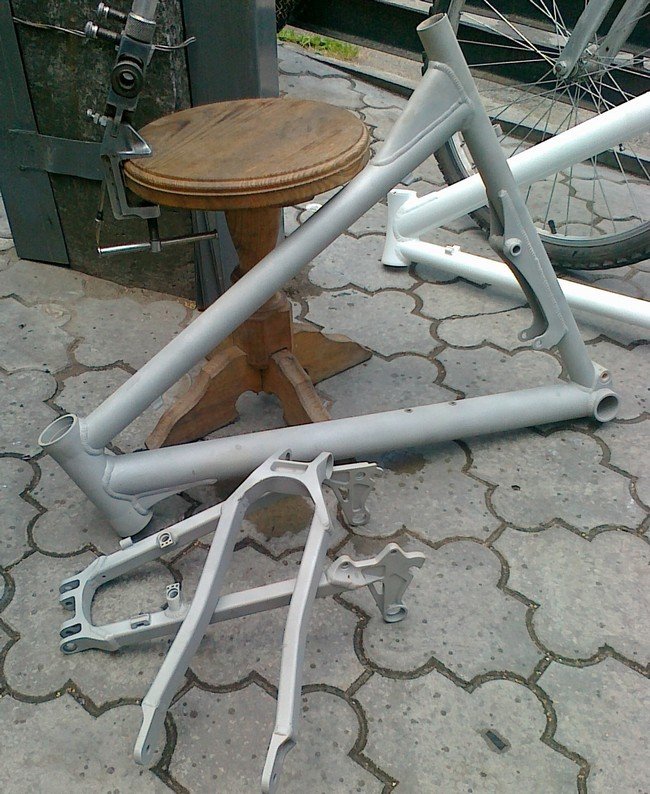 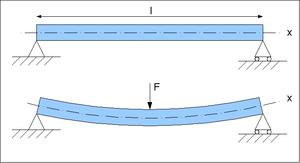 Підшипники
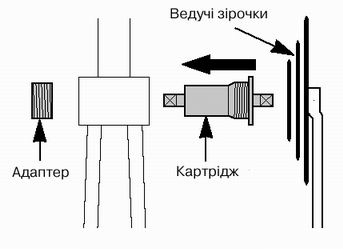 Каретка
Велосипедисту на замітку
Обов′язки велосипедистів:
На території України рухатися по дорозі на велосипеді дозволяється з 14 років;
Велосипед обов′язково повинен бути обладнаний звуковим сигналом та світловідбивачами;
Для руху в темну пору доби необхідно увімкнути ліхтар (фара);
Виїжджати на проїзну частину  можна лише в тому випадку, якщо здатен рухатись з швидкістю 20-30 км/год.
Водіям велосипедів забороняється!
Керувати велосипедом з несправним гальмом або вимкненою фарою у темну пору.
Під час руху триматися за інший транспортний засіб.
Їздити не тримаючись за руль та знімати ноги з педалів.
Перевозити пасажирів на велосипеді, за винятком дітей до 7 років на додатковому, спеціально обладнаному сидінні.
Дякуємо за увагу